EUREC4A ForecastCaribbean Meteorological Organization (CMO) and PartnersDate: 27TH JANUARY,2020
Prepared by :
ANDRE, OSCAR, CECILE  & LYNDON
Slide 1: Synoptic analysis chart, 1200 UTC Day D
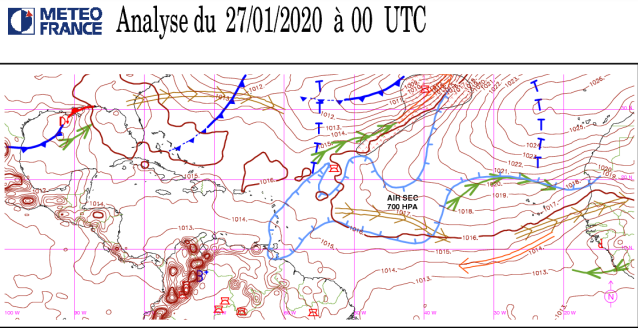 Ridge continue across the Atlantic and Caribbean 
Dry air intrusion at 700mb
Upper level trough to the N & jet to ENE
1/27/2020
Slide 1b: Synoptic forecast chart valid for 0000 UTC, 29th Jan,2020
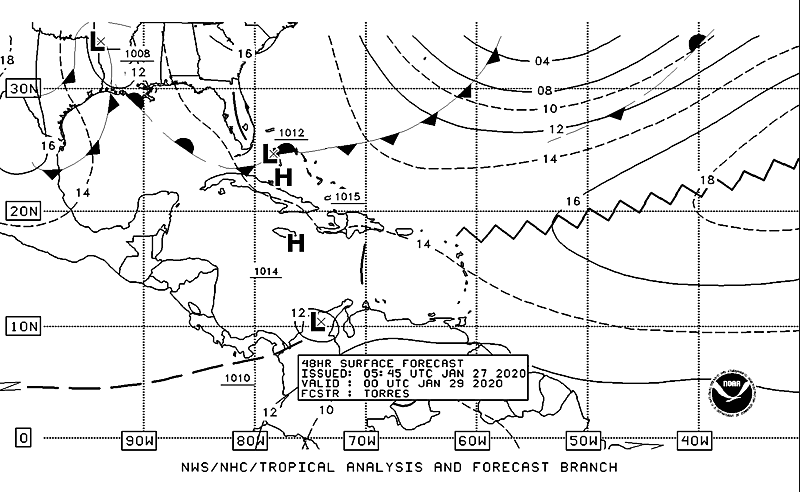 <Synoptic chart here>
Ridge continue to dominate the Eastern Caribbean.
Slack pressure gradient
1/27/2020
TBPB SOUNDING AT 00Z 27th
1/27/2020
Current
1/27/2020
18Z winds today vs 18z winds tomorrow
1/27/2020
Marine forecast  valid 1200Z  28th Jan, 2020
Seas:  
Current conditions are moderate waves 4-6 ft.
Forecasted, slight to moderate waves 3-5 ft.
1/27/2020
Outlook
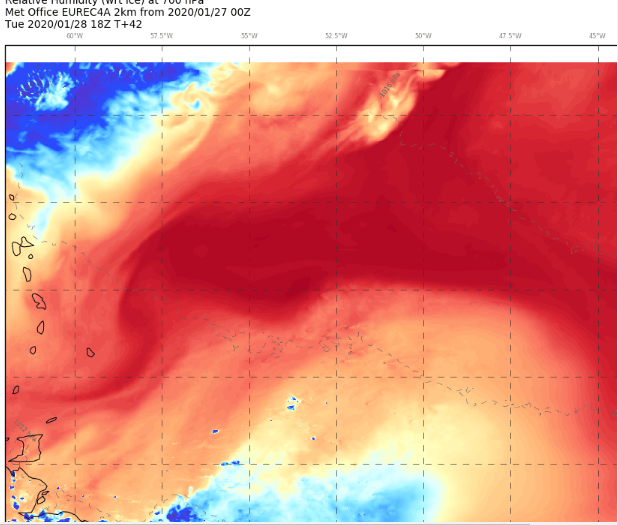 1/27/2020
Summary
Ridge dominant
Dry mid- level 
Slack pressure gradient/ light wind 10-15kt
Seas moderate today
Forecast
Generally fair.
Seas slight to moderate waves 3-5 ft.
OUTLOOK D+1
Slight increase in low level moisture
Partly cloudy with occasional light isolated showers  with improvement by afternoon(mainly sugar and gravel type clouds)
1/27/2020
Verification of previous forecast
Summary of previous forecast
1/27/2020